x.x.x Case Study – xxxxxx
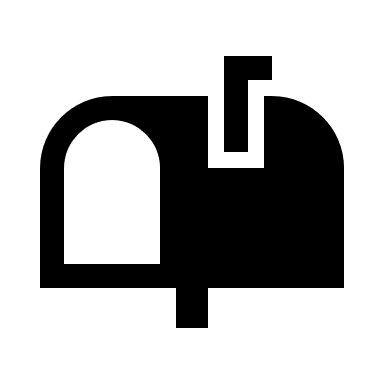 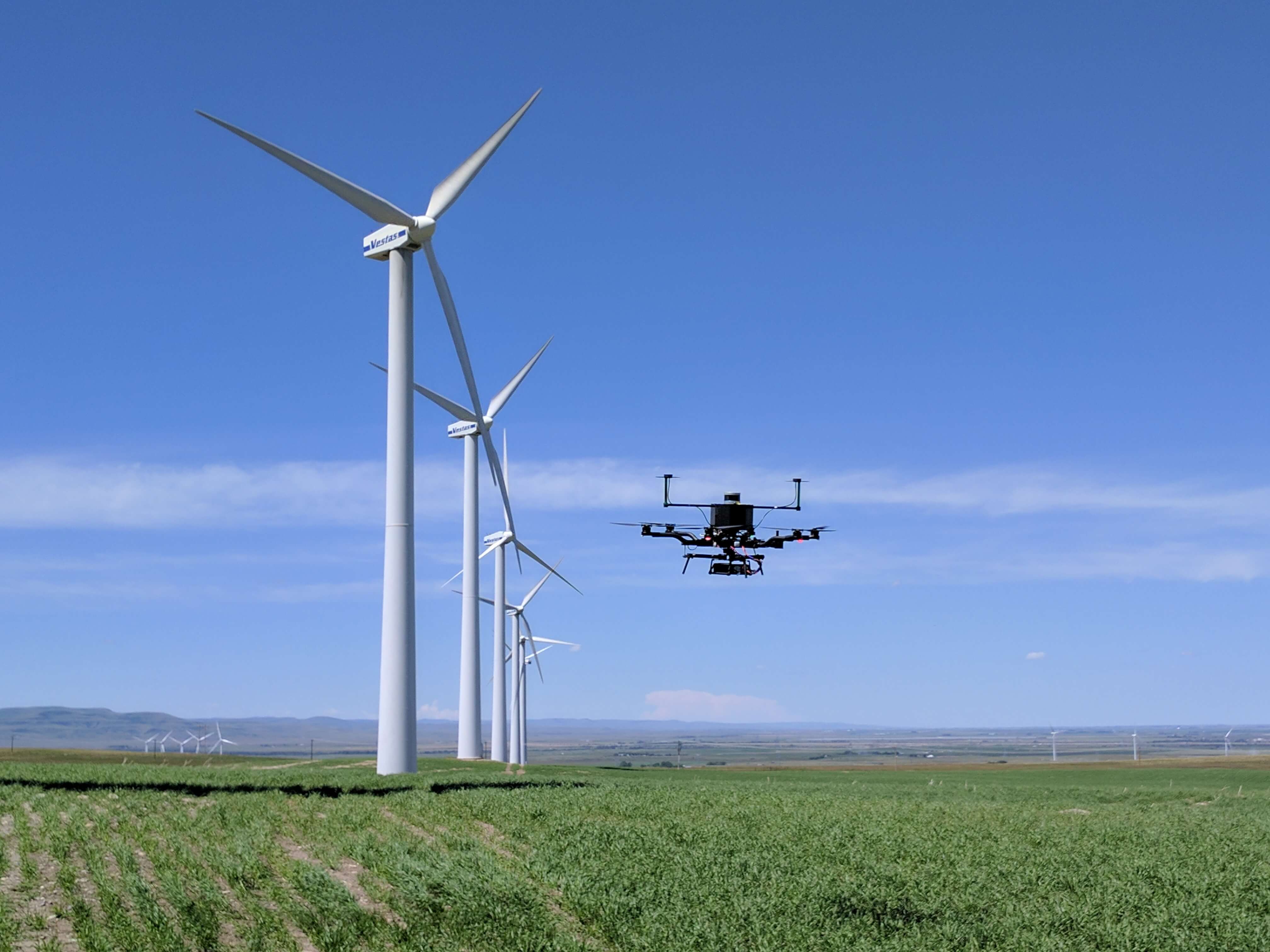 Location:
Date:
Company:
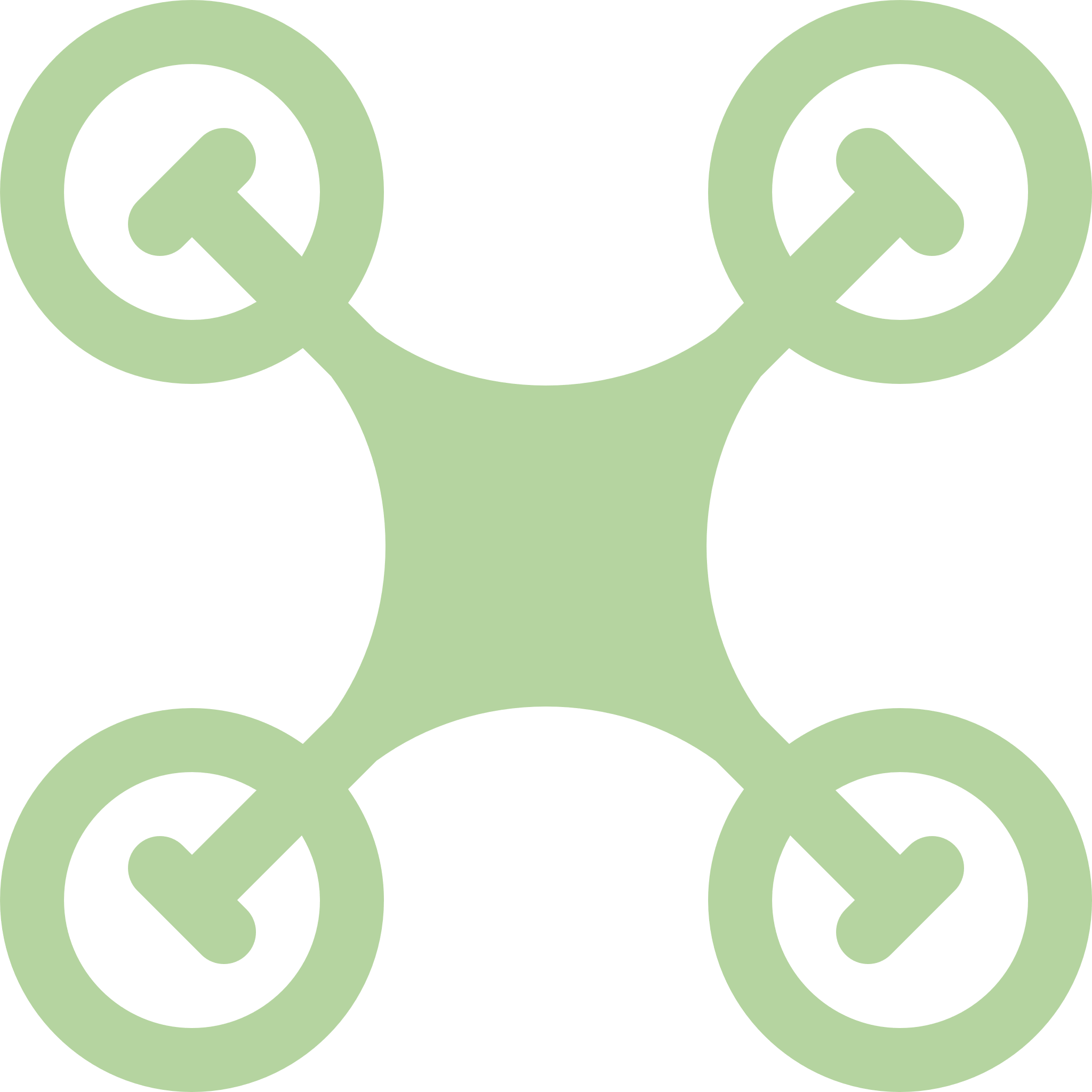 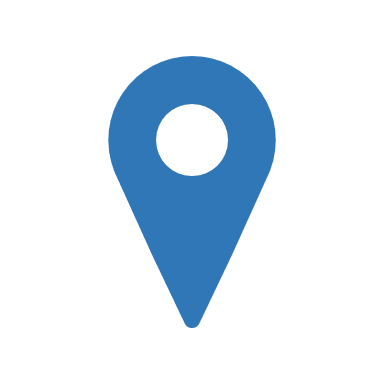 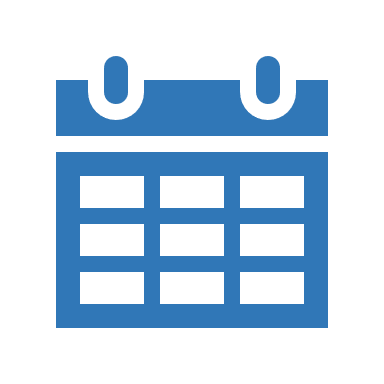 Company Logo
Campinas, SP
Brazil
October,
2020
SAMPLE PICTURE
Value added (ranked)
Time saving
Cost saving
Quality increase
Safety increase
Please Rank the value added
Operational Characteristics: 

Drone: Multirotor (Speedbird DLV-1)

Autonomy Level: 2 - Partial

Payload: sensor, cargo (xxkg)

Operation Mode: VLOS/BVLOS



Operating Environment: Urban/Rural

Total distance/area covered: 5km

Total flight time: 12min

Total number of flights: 5



Airspace: uncontrolled/controlled

Further operation-relevant details: Computer vision, GPS-denied environment
Problem Description

What is the current status/problem?
…
Dirty/dull/dangerous
Areas/Objects hard to access
Solution Description

How was the problem solved?
…
Output data: e.g. thermal image, point cloud, etc.
Software used
Time/costs saved
Safety/quality increased
Further Observations/Findings

Additional value added, etc.
…
Humanitarian aid
Better project management
Regulatory circumstances:

Type of authorization:
Standard/Basic (e.g., open category, Part107)
Special authorization (e.g., specific, waiver)
Certified (e.g., Part135, LUC, etc.)

Use of UTM Service provider (Yes/No)?
SORA or equivalent applied (Yes/No)
If yes, what were the top risks to mitigate
E.g. over-people operation
If required, just click the box and type an „x“
1